Chap 5Ethics, CSR and Sustainability
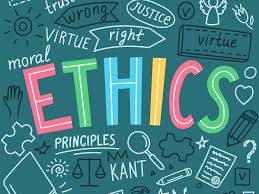 Ethics is a system of moral principles that includes ideas about right and wrong, and how people should (or should not) behave in general and specific cases.
Ethics and International Business:
Many of the ethical issues in international business are rooted in differences in political systems, laws, economic development, and culture across countries. 
What is considered normal practice in one nation may be considered unethical in another. Managers in a multinational firm need to be particularly sensitive to these differences.
 In the international business setting, the most common ethical issues involve employment practices, human rights, environmental regulations, corruption, and the moral obligation of multinational corporations
Ethical Dilemma
The ethical obligations of a multinational corporation toward employment conditions, human rights, corruption, and environmental pollution are not always clear-cut. 
However, what is becoming clear-cut is that managers and their companies are feeling more of the marketplace pressures from customers and other stakeholders to be transparent in their ethical decision making. 
At the same time, there is no universal worldwide agreement about what constitutes accepted ethical principles.
 From an international business perspective, some argue that what is ethical depends on one’s cultural perspective
Ethical Dilemma
Common Ethical Dilemmas in International Business
Corruption and Bribery
Labor Practices
Environmental Impact
Cultural Differences
Human Rights Violations
Tax avoidance
Ethical Dilemma
Labor Practices:
In some countries, labor laws may be more lenient, allowing practices like child labor, low wages, and poor working conditions. Companies are often faced with a choice between maximizing profit by adhering to local standards or upholding higher labor standards that may conflict with the local laws or cultural norms.
Environmental Regulations:
Environmental laws vary by country. Companies might be tempted to operate in countries with weaker environmental regulations, resulting in pollution or resource depletion. This poses a dilemma between short-term profit and long-term environmental sustainability.
Corruption and Bribery:
In some countries, bribery or facilitation payments may be culturally accepted or even necessary for doing business. However, these practices are illegal or unethical in other jurisdictions, creating a conflict between adhering to local customs and maintaining corporate integrity.
Ethical Dilemma
Cultural Sensitivity:
Marketing and product strategies that are acceptable in one culture may be offensive or inappropriate in another. Companies may face dilemmas about whether to adapt their strategies to local cultures at the risk of compromising their brand values.
Human Rights Issues:
Operating in countries with poor human rights records, including restrictions on freedom of expression or workers' rights, poses a dilemma. A company may struggle to balance its commitment to human rights with the economic benefits of operating in such regions.
Tax Avoidance:
International businesses sometimes engage in complex tax strategies that are legal but perceived as unethical, such as shifting profits to low-tax jurisdictions. This can spark debates on the fairness of tax policies versus the company's obligation to maximize shareholder value.
Roots of Unethical Practices
six determinants of ethical behaviour
Personal Ethics
Decision making process
Organizational culture
Unrealistic performance goals
Leadership
Societal Culture
Roots of Unethical Practices
PERSONAL ETHICS
Societal business ethics are not divorced from personal ethics, which are the generally accepted principles of right and wrong governing the conduct of individuals.
 As individuals, we are typically taught that it is wrong to lie and cheat—it is unethical—and that it is right to behave with integrity and honour and to stand up for what we believe to be right and true.
The personal ethical code that guides our behaviour comes from a number of sources, including our parents, our schools, our religion, and the media
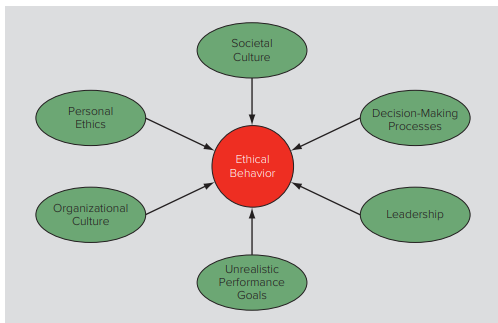 Roots of Unethical Practices
DECISION-MAKING PROCESSES
Several studies of unethical behaviour in a business setting have concluded that businesspeople sometimes do not realize they are behaving unethically, primarily because they simply fail to ask, “Is this decision or action ethical?”21 Instead, they apply a straightforward business calculus to what they perceive to be a business decision, forgetting that the decision may also have an important ethical dimension. 
The fault lies in processes that do not incorporate ethical considerations into business decision making
To improve ethical decision making in a multinational firm, the best starting point is to better understand how individuals make decisions that can be considered ethical or unethical.
Roots of Unethical Practices
ORGANIZATIONAL CULTURE 
The culture in some businesses does not encourage people to think through the ethical consequences of business decisions. 
This brings us to the third cause of unethical behaviour in businesses: an organizational culture that deemphasizes business ethics, reducing all decisions to the purely economic. 
The term organizational culture refers to the values and norms that are shared among employees of an organization.
Together, values and norms shape the culture of a business organization, and that culture has an important influence on the ethics of business decision making.
Roots of Unethical Practices
UNREALISTIC PERFORMANCE GOALS
A fourth cause of unethical behaviour has already been hinted at: pressure from the parent company to meet unrealistic performance goals that can be attained only by cutting corners or acting in an unethical manner. 
In these cases, bribery may be viewed as a way to hit challenging performance goals. 
The combination of an organizational culture that legitimizes unethical behaviour, or at least turns a blind eye to such behaviour, and unrealistic performance goals may be particularly toxic.
Roots of Unethical Practices
LEADERSHIP
Leaders help establish the culture of an organization, and they set the example, rules, and guidelines that others follow as well as the structure and processes for operating both strategically and in daily operations. 
Employees often operate and work within a defined structure with a mind-set very much similar to the overall culture of the organization that employs them
Roots of Unethical Practices
SOCIETAL CULTURE
 Societal culture may well have an impact on the propensity of people and organizations to behave in an unethical manner.
 One study of 2,700 firms in 24 countries found that there were significant differences among the ethical policies of firms headquartered in different countries.
 Using Hofstede’s dimensions of social culture (see Chapter 4), the study found that enterprises headquartered in cultures where individualism and uncertainty avoidance are strong were more likely to emphasize the importance of behaving ethically than firms headquartered in cultures where masculinity and power distance are important cultural attributes.
Corporate Social Responsibility
The concept of corporate social responsibility (CSR) refers to the idea that businesspeople should consider the social consequences of economic actions when making business decisions and that there should be a presumption in favour of decisions that have both good economic and social consequences.
 In its purest form, corporate social responsibility can be supported for its own sake simply because it is the right way for a business to behave.
Sustainability
Sustainability As managers in international businesses strive to translate ideas about corporate social responsibility into strategic actions, many are gravitating toward strategies that are viewed as sustainable.
Sustainability in international business refers to the integration of environmental, social, and economic considerations into global operations, strategies, and practices.
Sustainability
Environmental Responsibility
Reducing Carbon Footprint: International businesses are focusing on minimizing greenhouse gas emissions across global supply chains. This includes adopting renewable energy, optimizing logistics to reduce transportation emissions, and improving energy efficiency in production.
Resource Efficiency: Sustainable use of natural resources like water, raw materials, and energy. Companies are developing circular economies by reducing waste, reusing materials, and recycling.
Sustainable Sourcing: Ensuring that raw materials, particularly those sourced from developing countries, are obtained in environmentally responsible ways, such as through sustainable agriculture, forestry, or fishing practices.
Sustainability
2. Social Responsibility
Fair Labor Practices: Ensuring fair wages, safe working conditions, and the prohibition of forced or child labor, particularly in countries with weaker regulatory environments.
Community Engagement: Businesses engaging with local communities in countries where they operate by investing in social infrastructure (e.g., education, health) and supporting local economies through job creation.
Diversity and Inclusion: Promoting diverse workforces and inclusive practices across all international branches, ensuring equal opportunities regardless of gender, race, or nationality.
Sustainability
3. Economic Sustainability
Long-Term Viability: International businesses that prioritize sustainability often focus on long-term financial stability rather than short-term profit maximization. This can mean investing in sustainable technologies and practices that may take time to yield returns.
Ethical Supply Chains: Ensuring that business practices across borders are ethical, transparent, and comply with international laws and standards, including human rights, labor rights, and anti-corruption measures.
Sustainable Innovation: Companies are investing in innovations like green technologies and sustainable products that reduce environmental impact and appeal to consumers increasingly concerned with sustainability.
Sustainability
4. Compliance with International Standards
Many companies align their sustainability strategies with international frameworks, such as the United Nations Sustainable Development Goals (SDGs), ISO 14001 (environmental management), and the Global Reporting Initiative (GRI) for sustainability reporting.
5. Consumer Demand and Corporate Reputation
Consumers worldwide are increasingly favoring companies that are committed to sustainability, which drives international businesses to adopt greener practices to maintain competitiveness and build strong reputations.